Муниципальное бюджетное общеобразовательное учреждение «Шенкурская средняя школа»
Создание лэпбука по теме «Информационные модели»
Автор проекта:
Дерябина Анастасия, 
обучающаяся 6 «в» класса.
Руководитель проекта:
Купцова Е.В., учитель информатики.
г. Шенкурск
2018 год
Цель проекта:

Создание лэпбука 
по теме 
«Информационные модели».
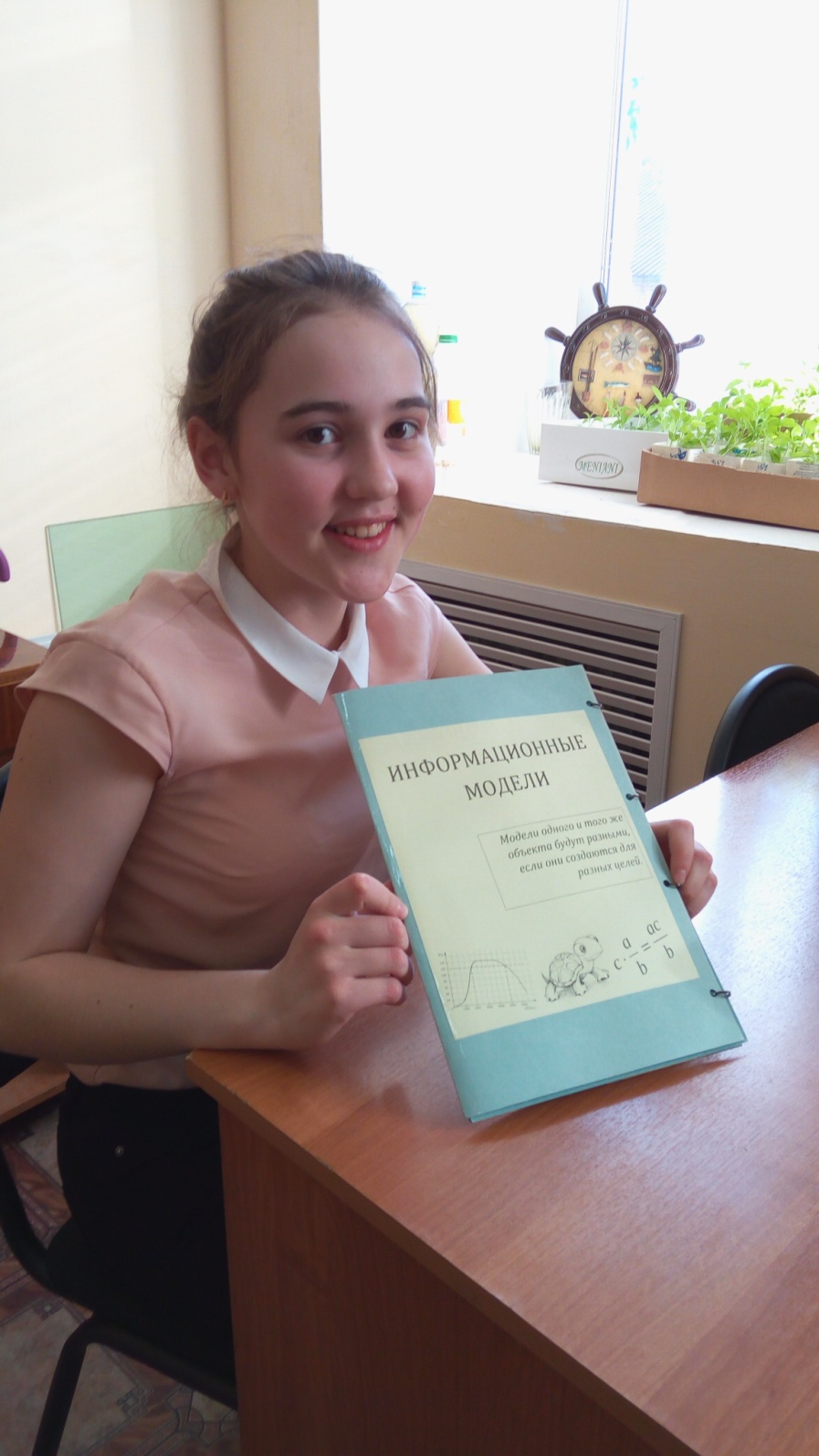 Задачи:
Узнать, что такое лэпбук.
Найти материал по теме информационного моделирования (вне учебника).
Создать макет.
Создать готовый продукт.
Представить проект на конференции.
Лэпбук (lapbook) 
 в дословном переводе с английского значит «книга на коленях». 
 самодельная, тематическая папка с кармашками и подвижными деталями.
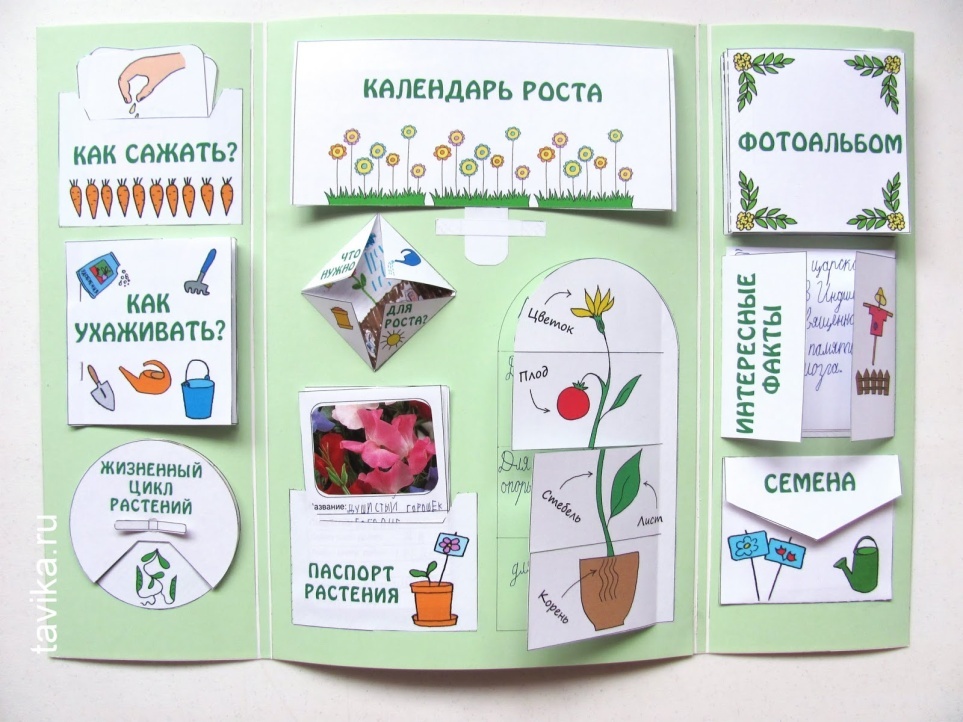 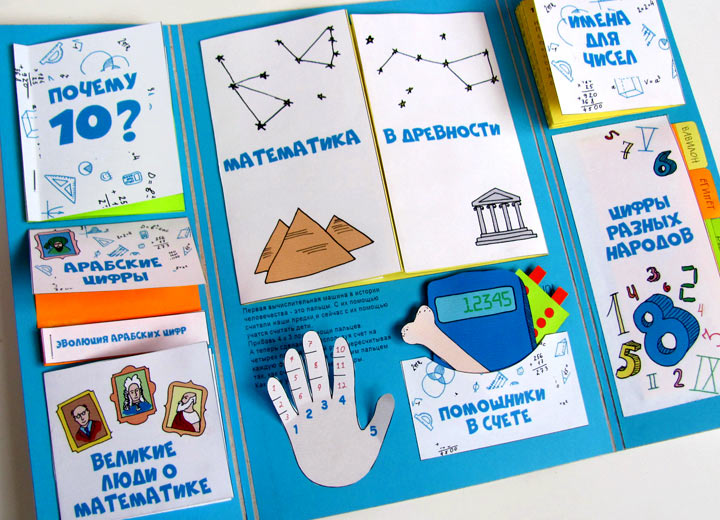 Этапы создания лэпбука
Поиск и подготовка материалов
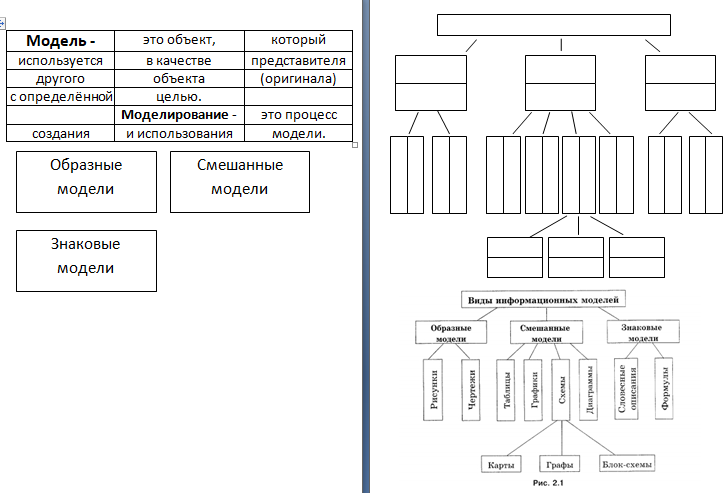 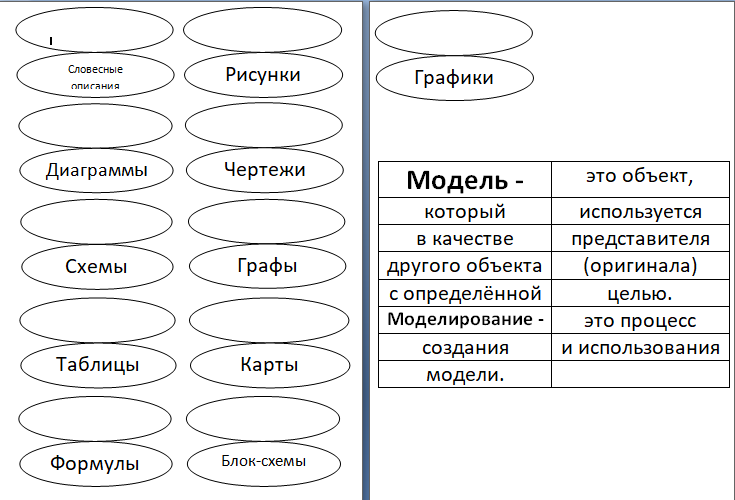 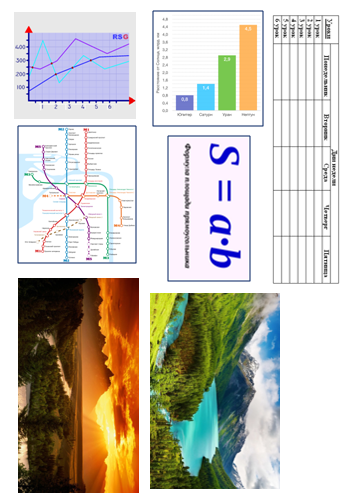 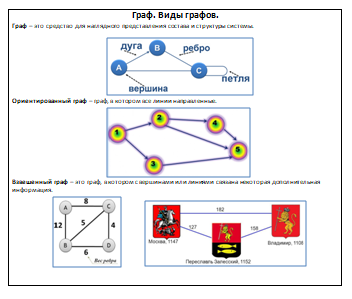 Этапы создания лэпбука
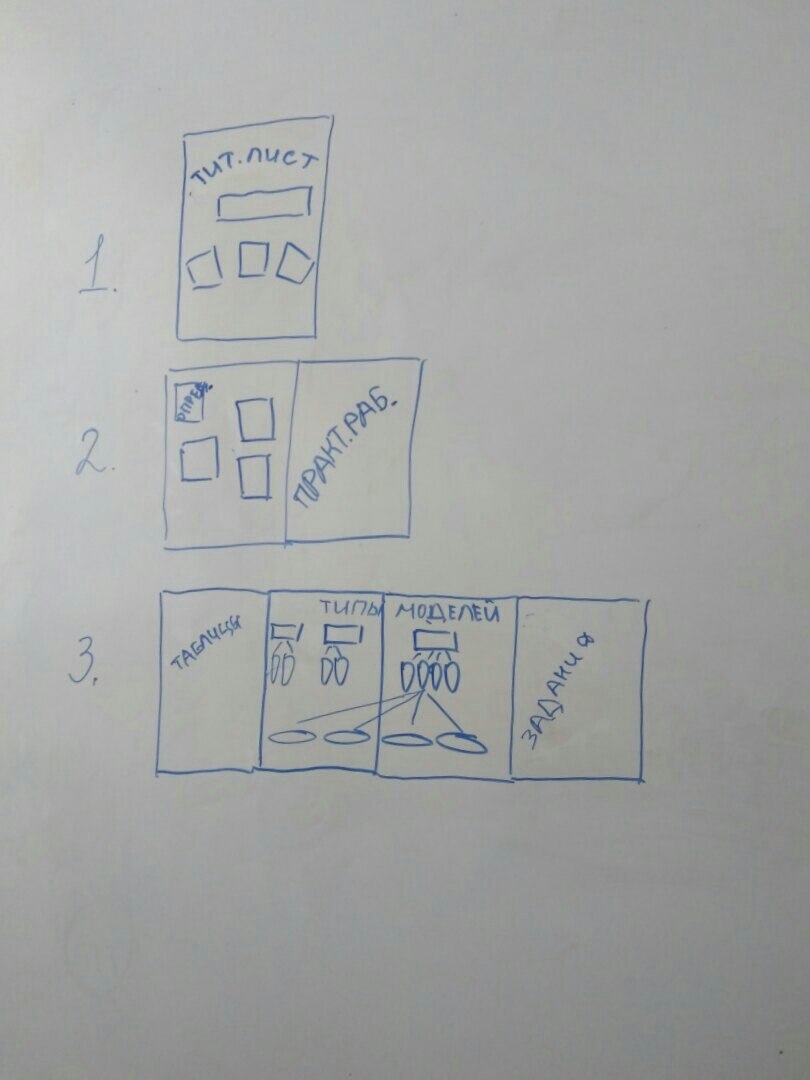 Подготовка макета
Этапы создания лэпбука
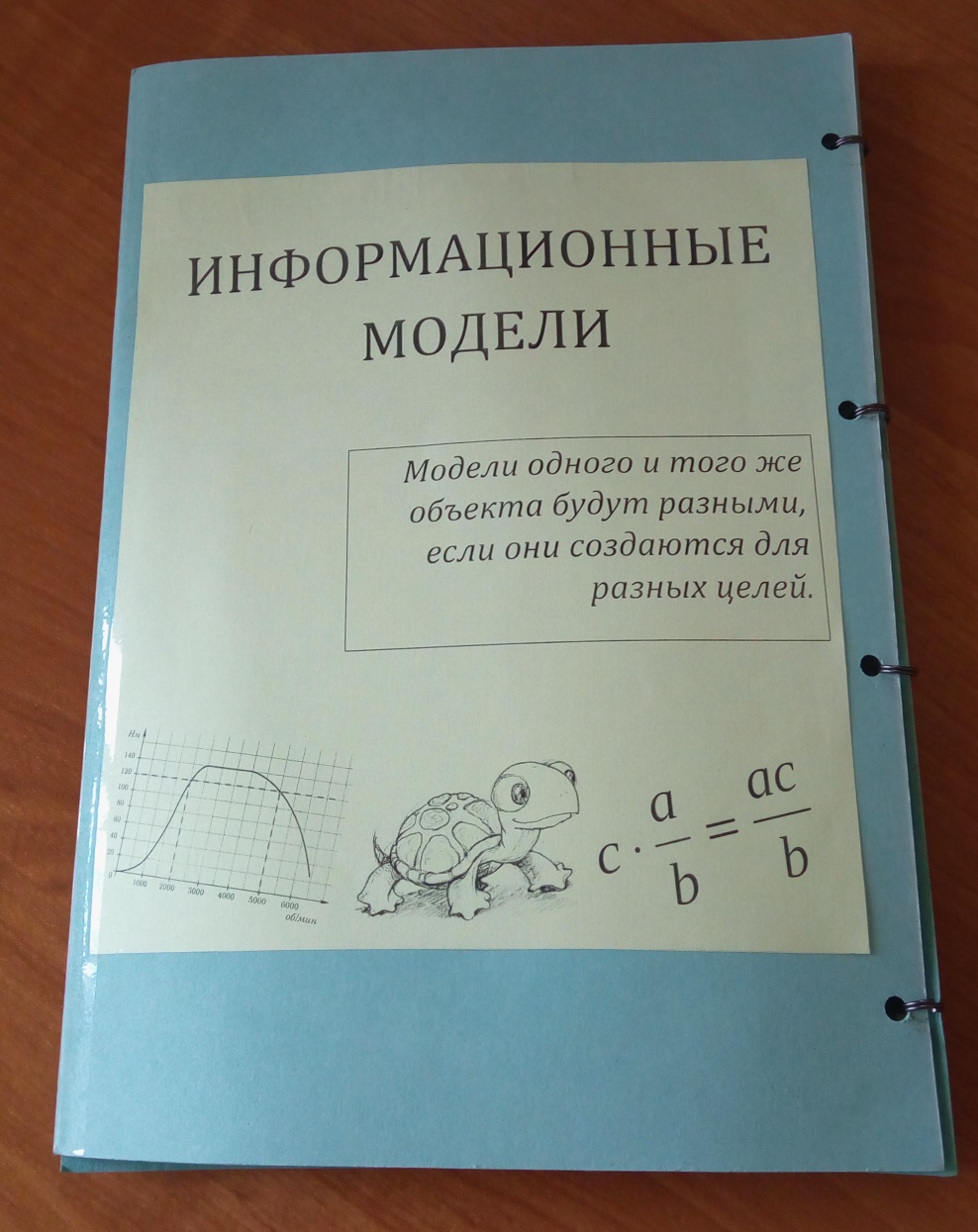 Титульный лист
Этапы создания лэпбука
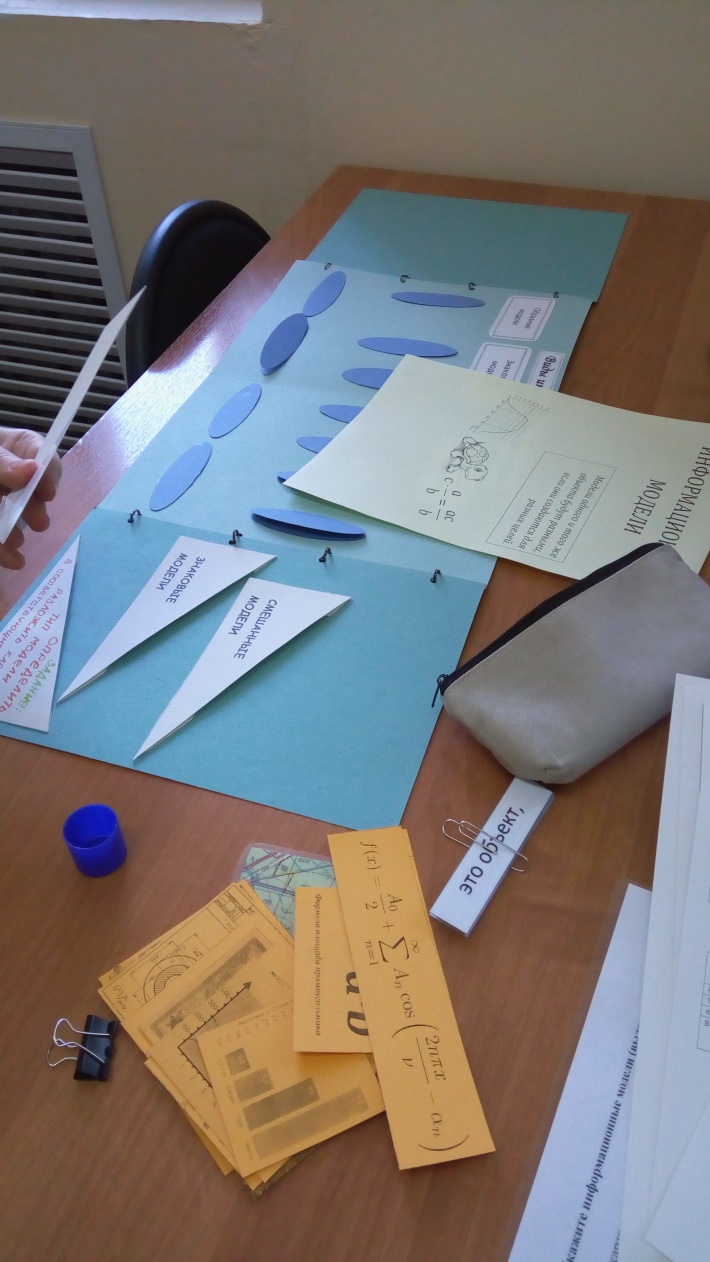 Внутреннее содержание
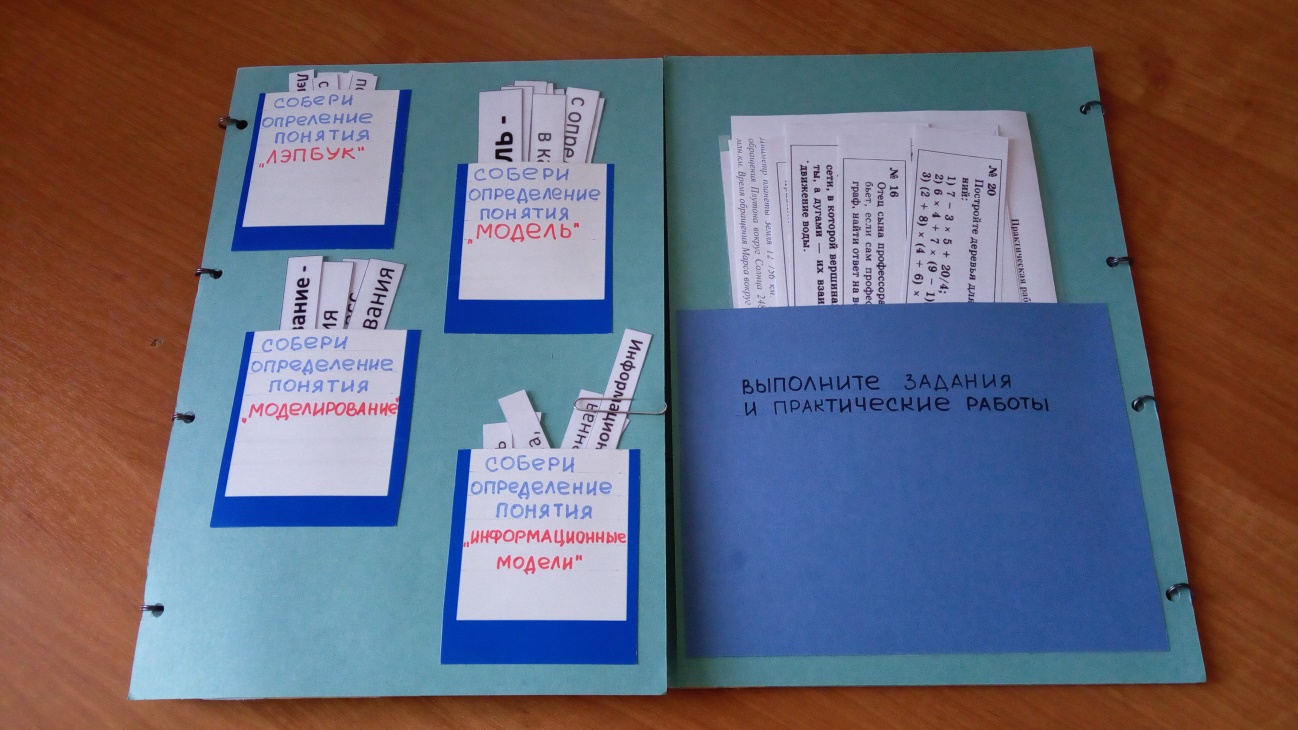 Этапы создания лэпбука
Схема видов информационных моделей
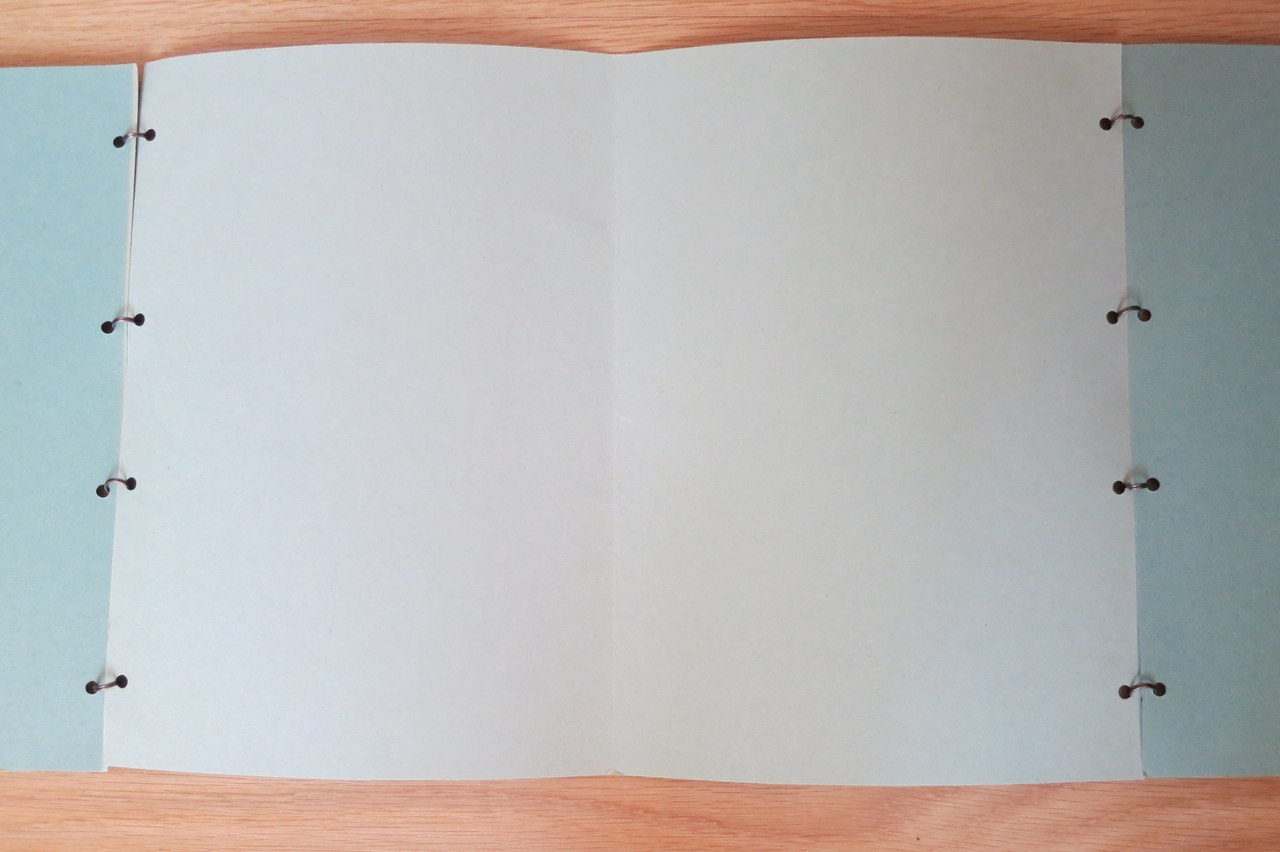 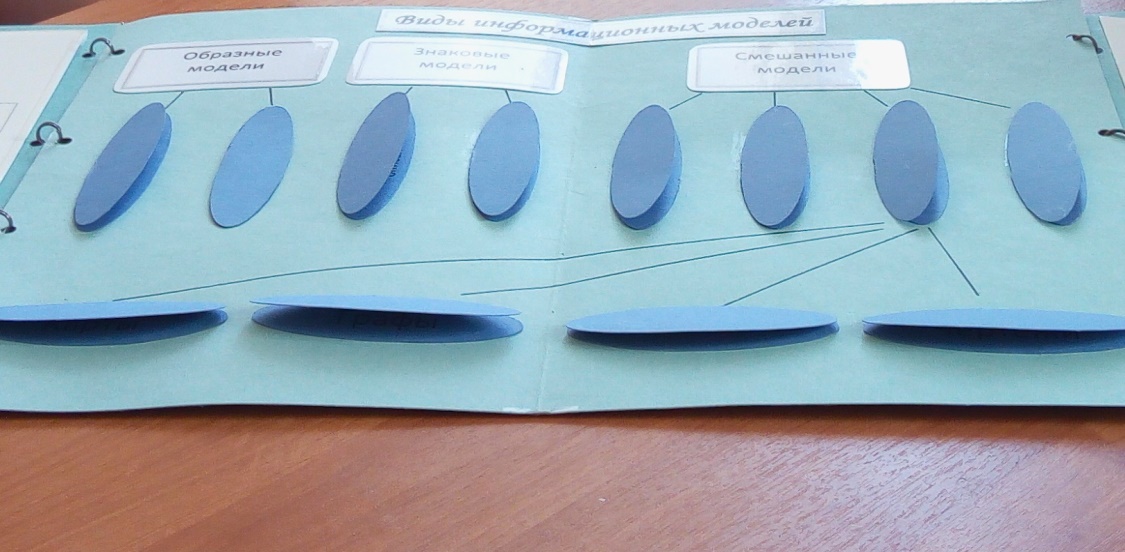 Этапы создания лэпбука
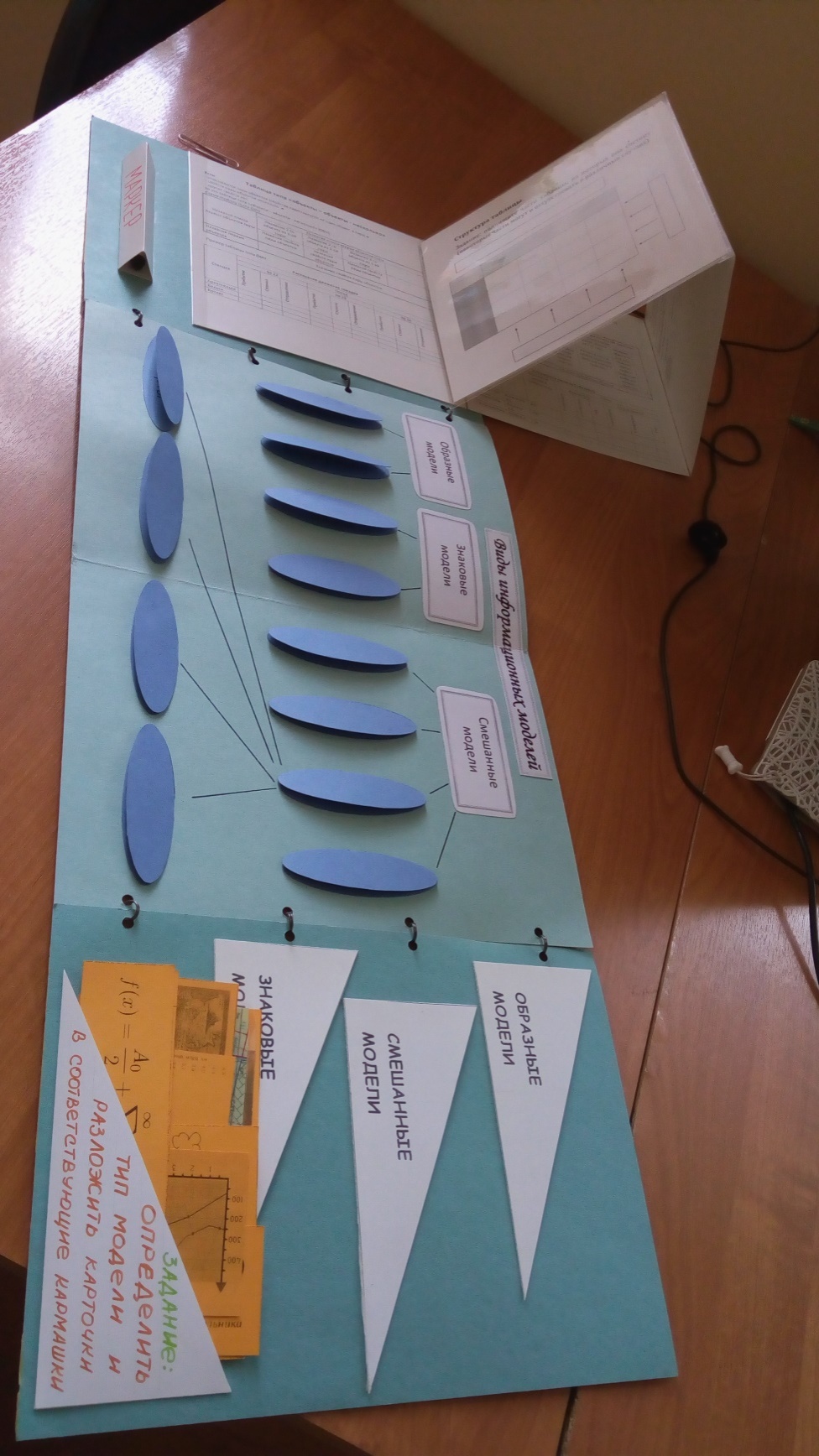 Внутреннее содержание
Источники информации:
Босова Л.Л., Босова А.Ю. Информатика: Учебник для 6 класса. – М.: БИНОМ. Лаборатория знаний, 2013.
Информатика: рабочая тетрадь для 6 класса / Л.Л. Босова, А.Ю. Босова. – М.: БИНОМ. Лаборатория знаний, 2013. – 192с.: ил.
Информатика и ИКТ. Задачник – практикум: в 2 т. / Л.А. Залогова [и др.]; под ред. И.Г. Семакина, Е.К. Хеннера – 3-е изд. – М.: БИНОМ. Лаборатория Знаний, 2011.
http://www.tavika.ru/2014/09/MK-lapbook.html
http://www.tavika.ru/p/blog-page_5.html